In-Situ Measurement and Detection of Diffusible Hydrogen in Ferritic and Austenitic Stainless Steels
T. Hillman1 , M. Leites1 , B. Clowes2 , R. Bernard2 , D.L. Engelberg1 
1Department of Materials, School of Natural Sciences, Metallurgy & Corrosion, The University of Manchester, Oxford Road, M13 9PL, UK 
2Sellafield Ltd., Sellafield, Seascale, CA20 1PG, United Kingdom
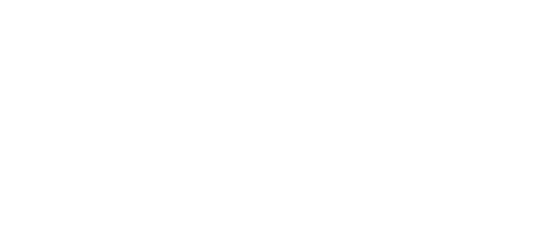 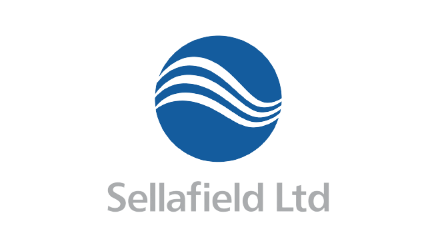 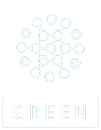 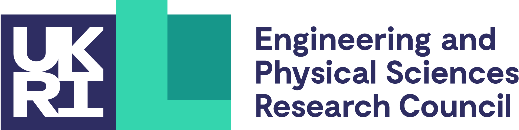 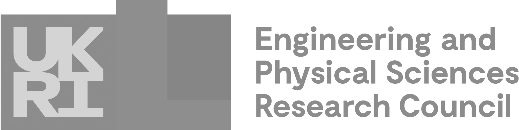 Contents
Overview
Hydrogen (forms and conditions)
Hydrogen Detection Routines
Laser-Induced Breakdown Spectroscopy
LIBS Systems
Cumulative Shot Behaviour
Handheld Calibrations
LIBS-Devanathan-Stachurski
Conclusions
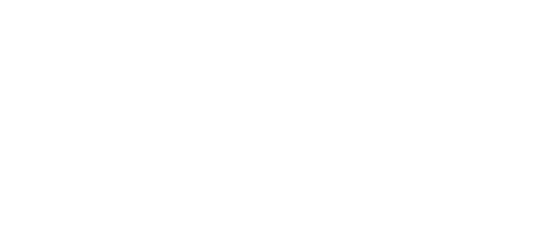 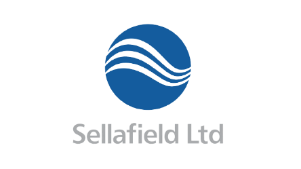 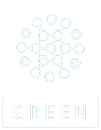 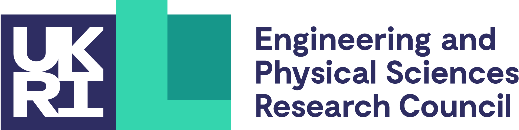 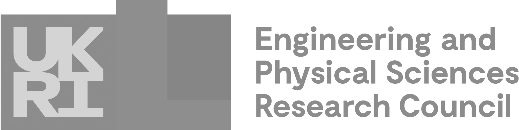 Hydrogen – Introduction (Forms & Conditions)
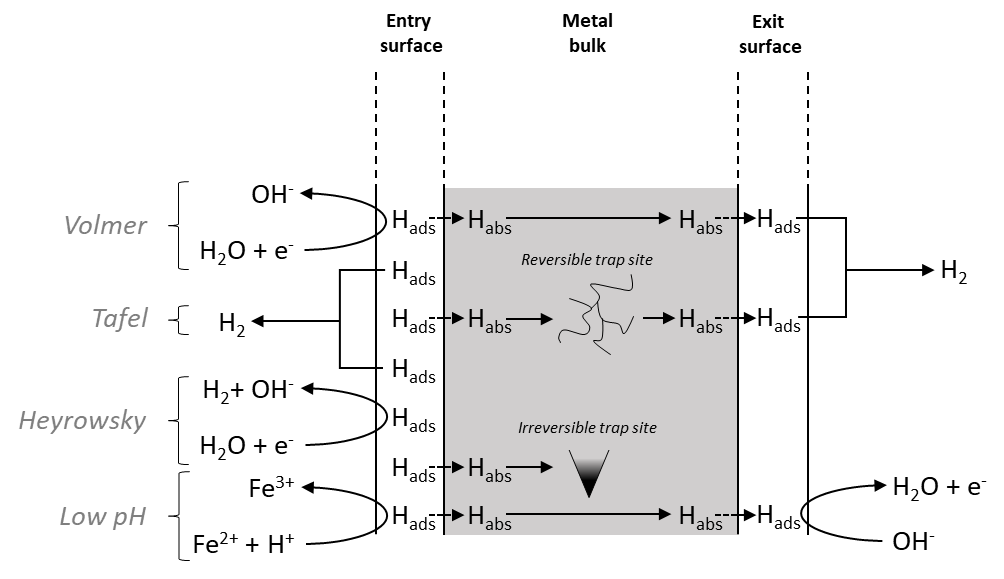 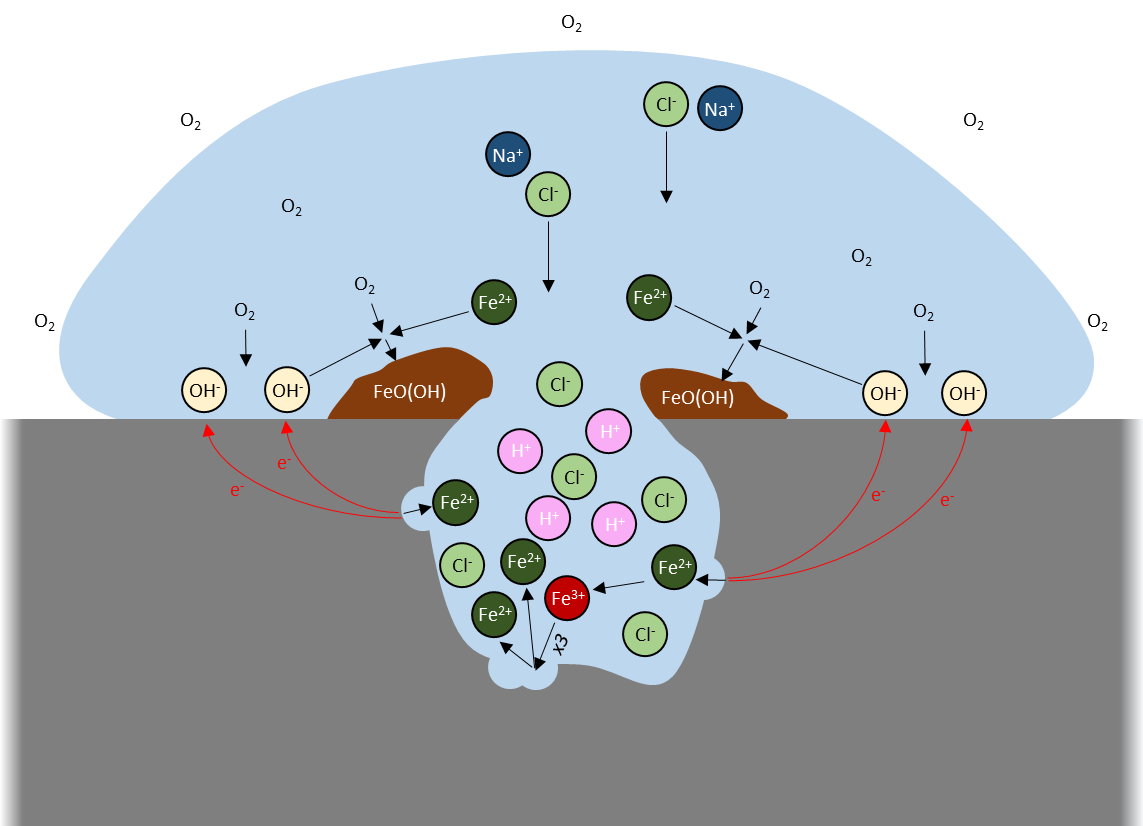 H./H2 generation at cathodic sites
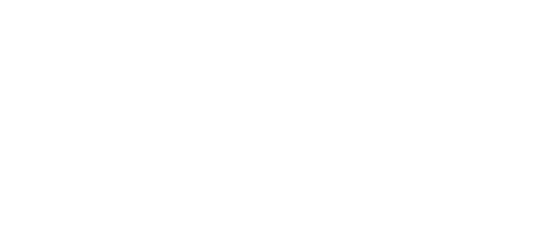 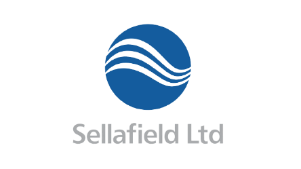 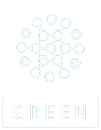 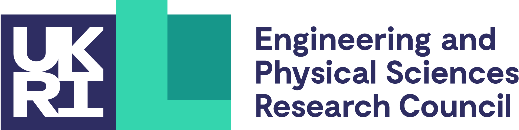 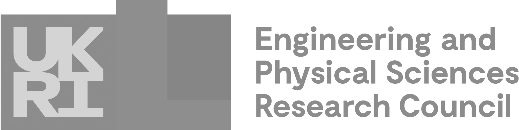 Overview Ex/In-Situ Techniques – H Concentration / Location Measurement
Lab Techniques
Atom Probe Tomography
SIMS/Nano-SIMS
Scanning Kelvin Probe
GD-OES

Destructive – Extraction
Hot gas & melt extraction
TDS/TDA

Microstructure
Microprinting (Ag decoration)
PANI

Electrochemistry
Devanathan-Stachurski (H-Permeation)

“Quasi-non-destructive”
Laser-Induced Breakdown Spectroscopy
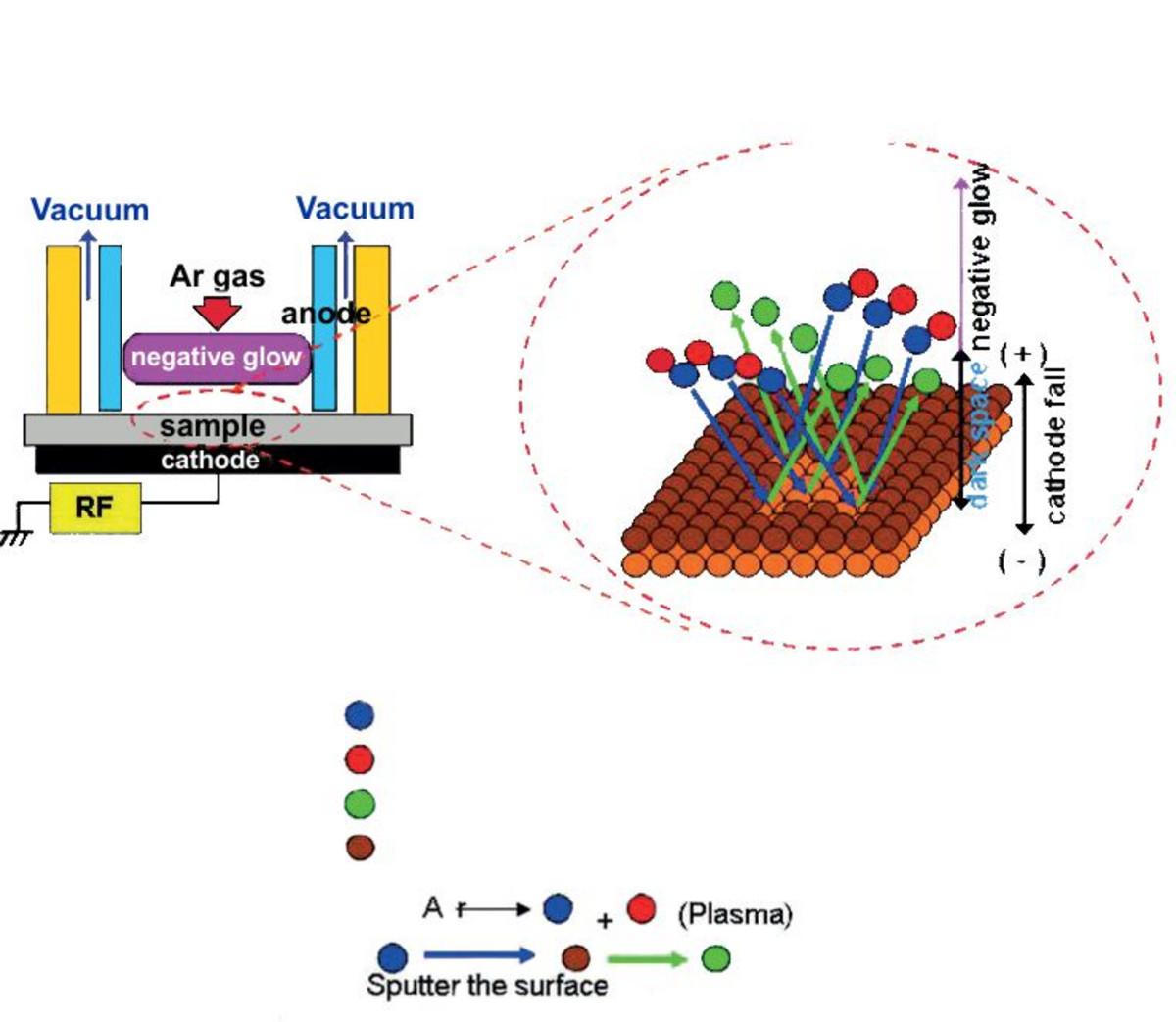 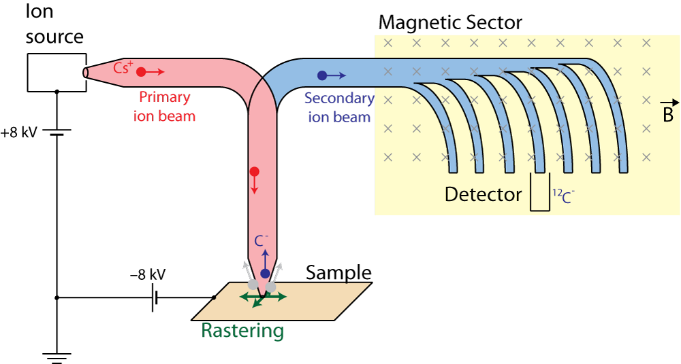 nanosims.asiaa.sinica.edu.tw/
Horiba Scientific
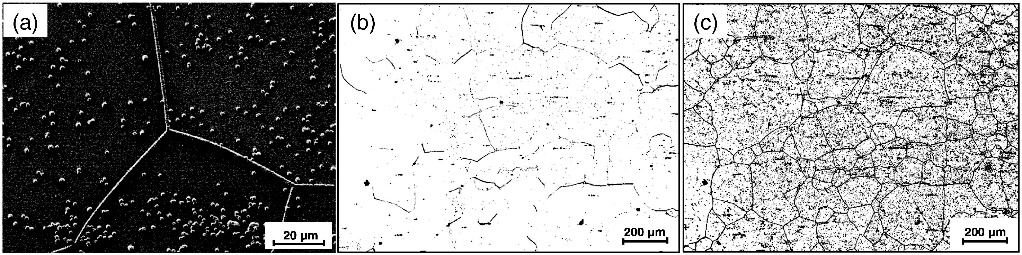 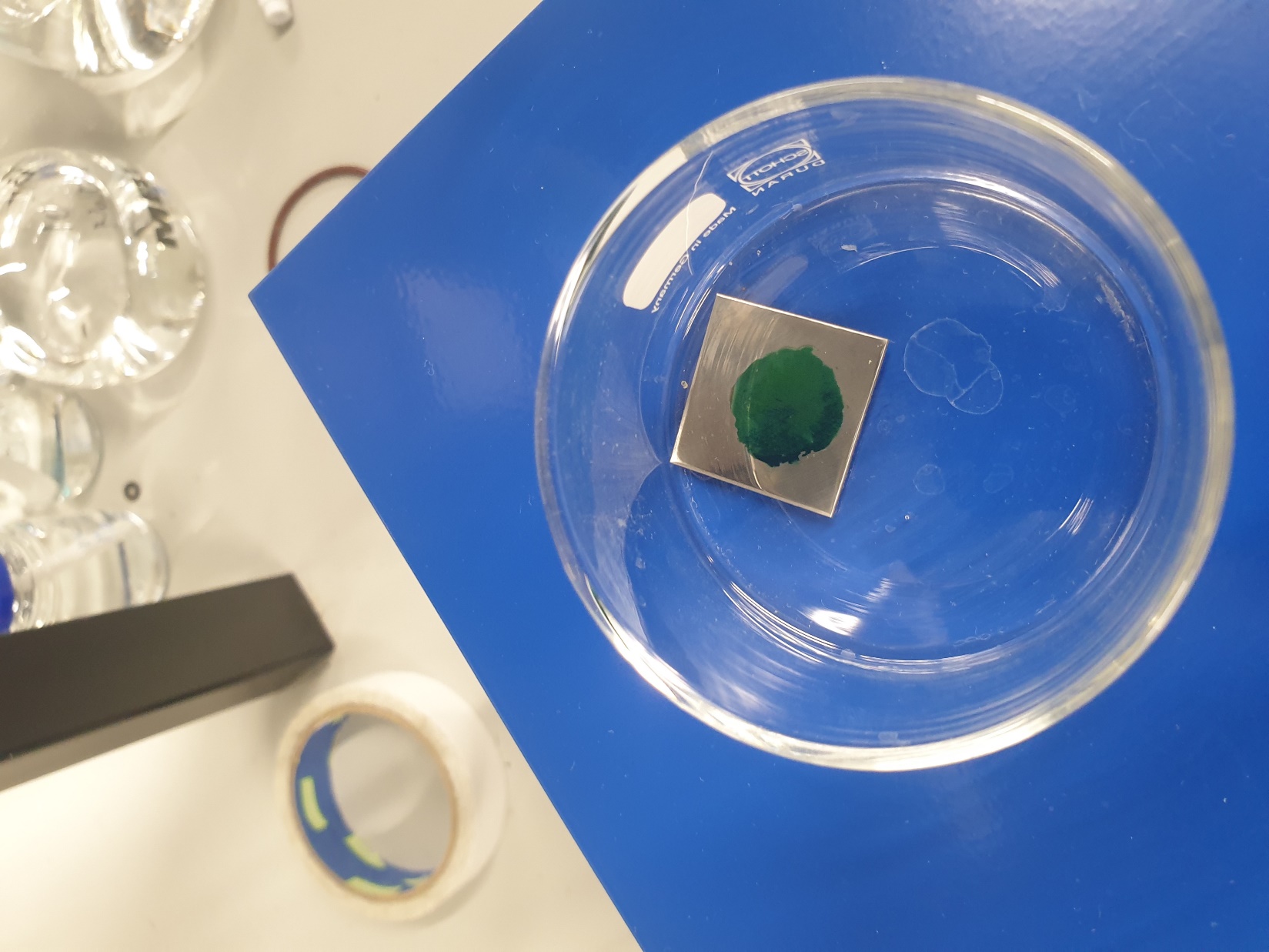 M. Koyoma, et al, Scripta Materilia, 129 (1) (2017) 48-51
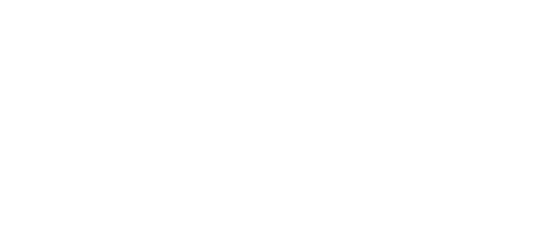 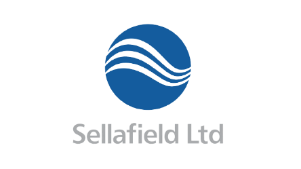 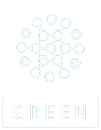 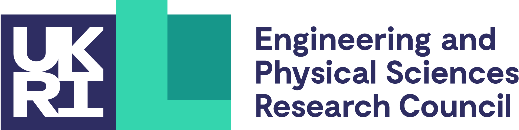 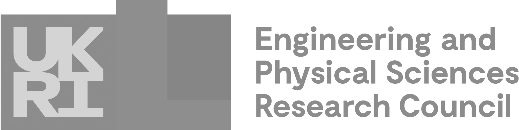 Laser-Induced Breakdown Spectroscopy (LIBS)
LIBS
Detection
Spectrum (Ex. 316L)
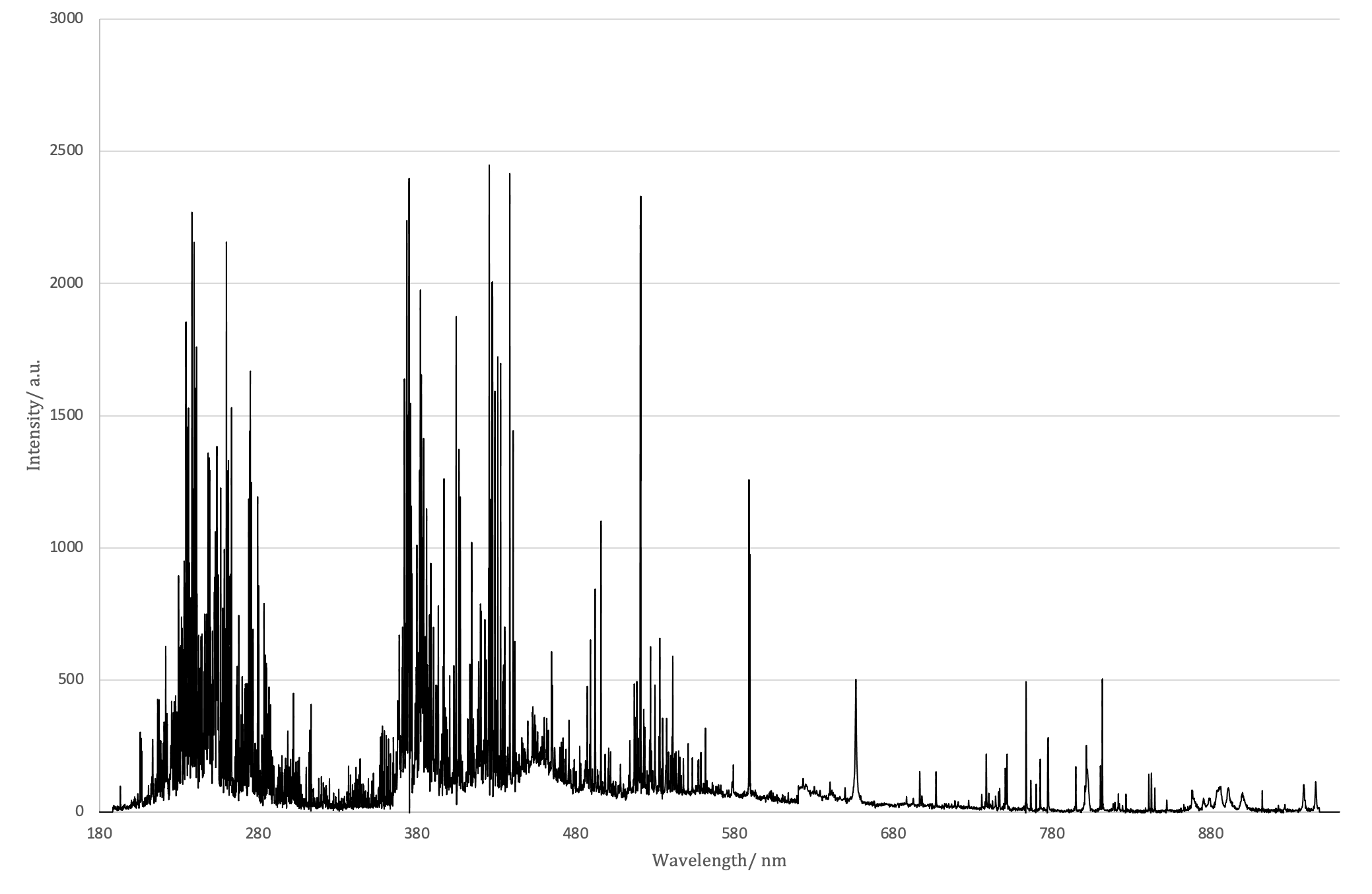 Excitation
Nd:YAG laser (1064 nm)
Relaxation
Argon shielding gas
Emission
Hα
Plasma 
plume
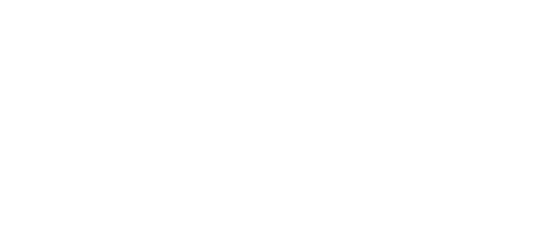 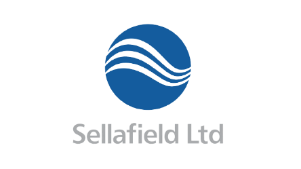 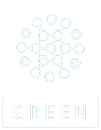 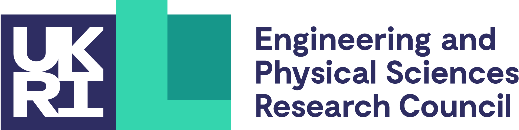 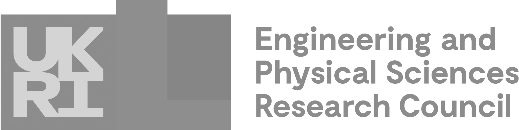 LIBS – Raw Data Processing
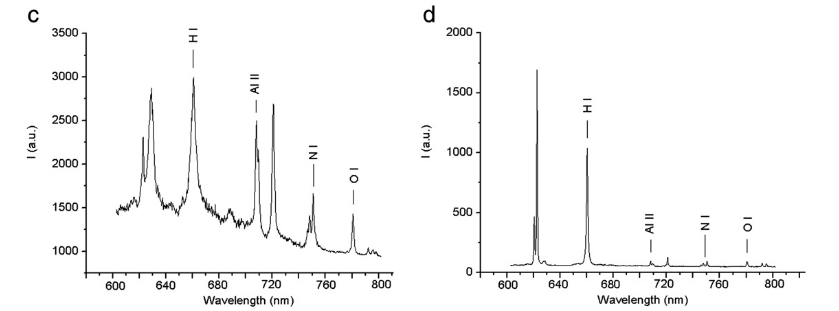 Where necessary baseline correction

Normalisation of spectra [0;1] (if required)

Peak fitting with combined Voigt function 

Analyse H at Hα peak at 656.25nm
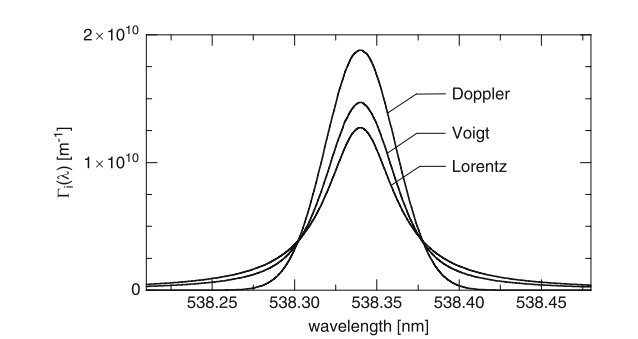 1
Doppler broadening (Gaussian):
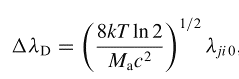 Stark broadening (Lorentz):
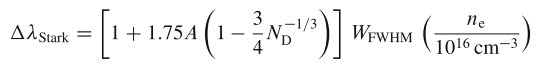 1Reinhard Noll, Laser-Induced Breakdown Spectroscopy Fundamentals and Applications. Springer Heidelberg Dordrecht London New York, 2012.
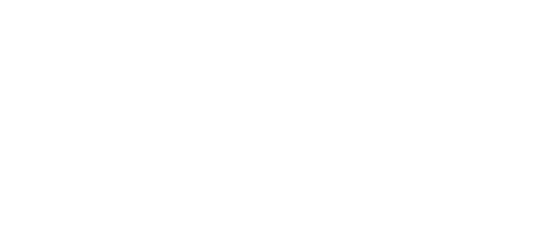 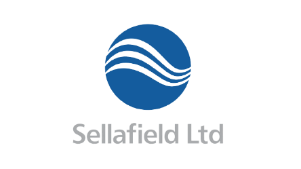 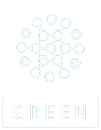 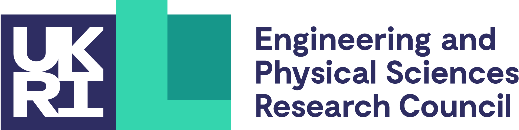 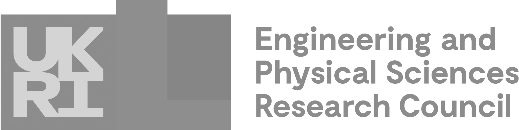 Manchester LIBS Systems
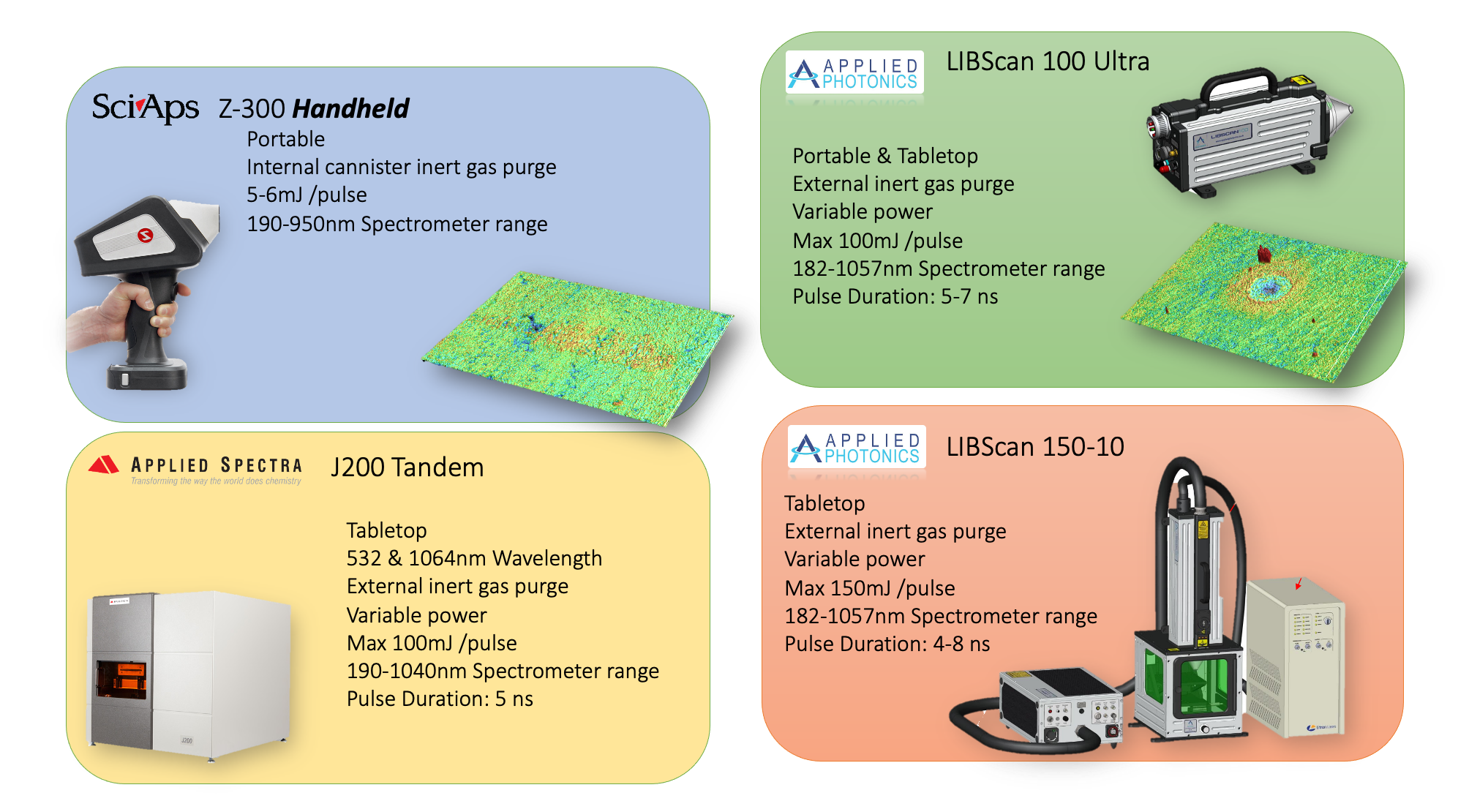 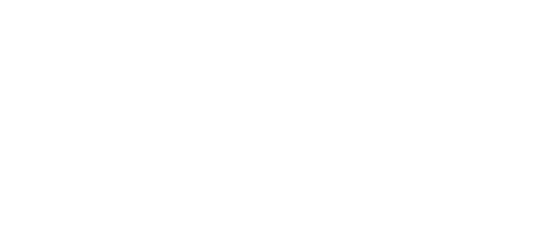 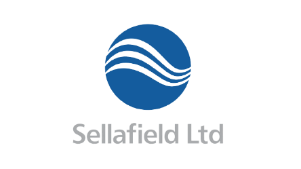 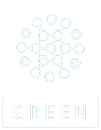 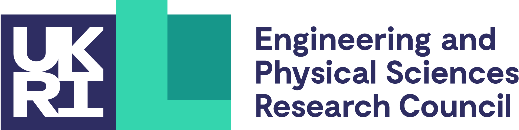 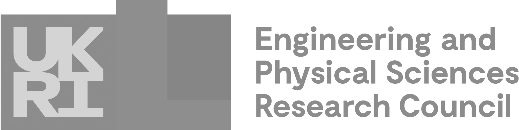 Z300 Handheld Calibration
Calibration for in-situ H-LIBS use
SciAps Z300
Hydrogen stainless steel standards (6.23ppm – LECO; 2.3ppm, 0.95ppm – SciLab)
Integration time, delay = 1 ms, 250ns
Resolution < 0.1mm x 1 mm
Ar purge
Normalize Hα at 656.2nm to Ar(I) at 763.5nm
Laser power = 5-6 mJ pulse-1
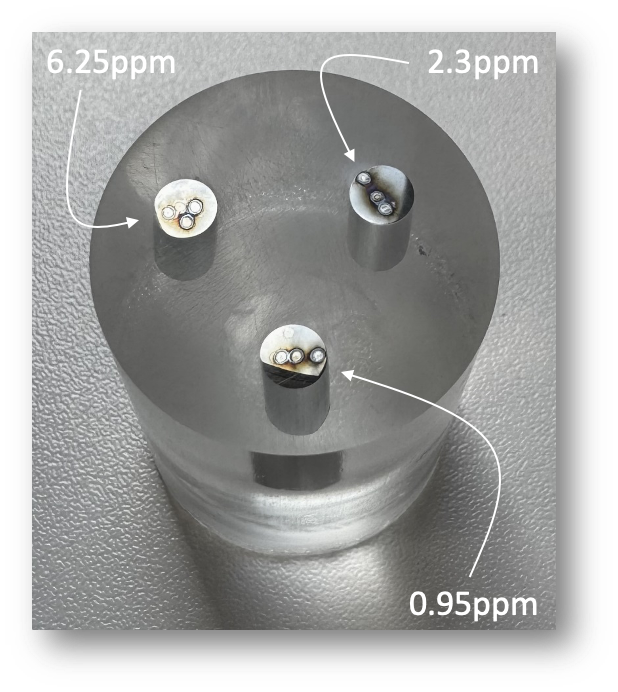 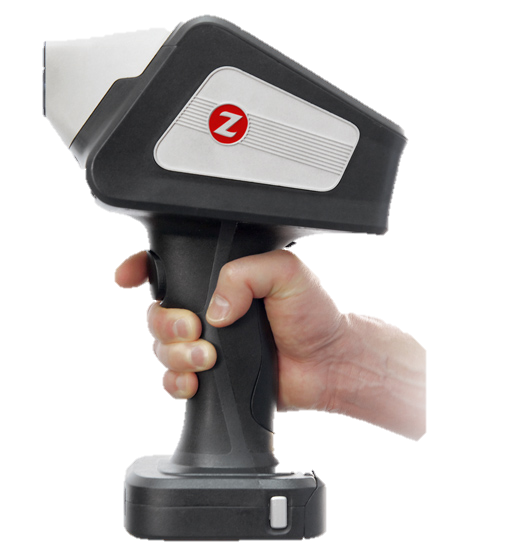 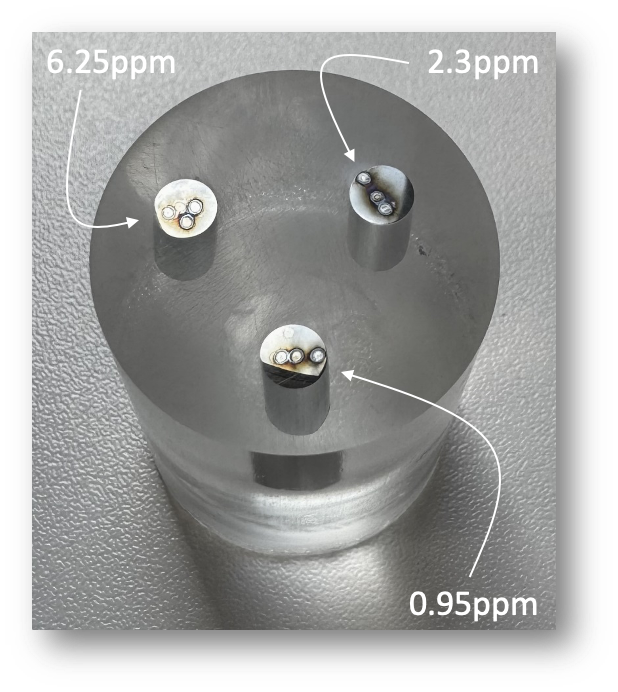 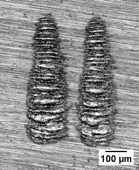 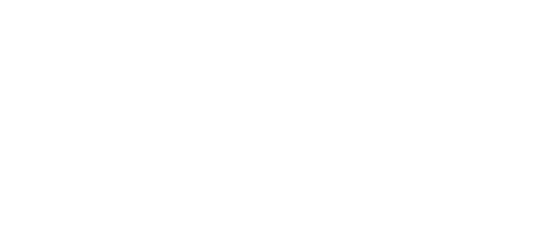 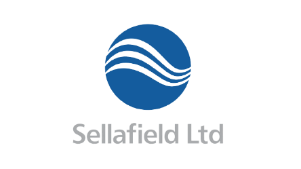 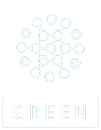 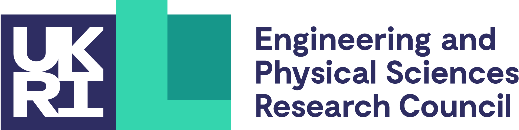 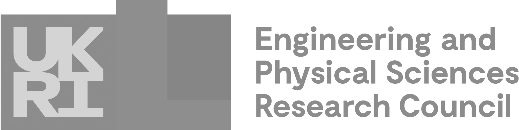 Hydrogen Permeation-type LIBS
+
REFLUX
Thermometer
+
–
+
–
Pt counter
+
–
–
+
–
Sample
+
–
+
–
LIBS acquisition
0.5M Na2SO4
Heating
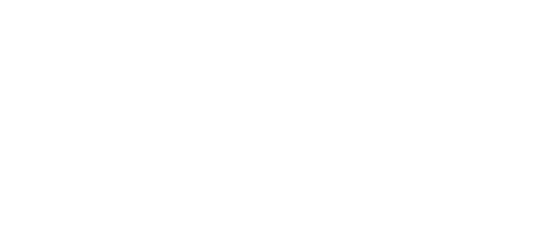 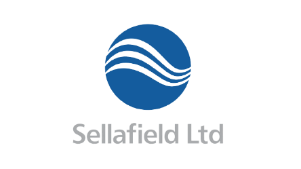 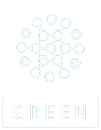 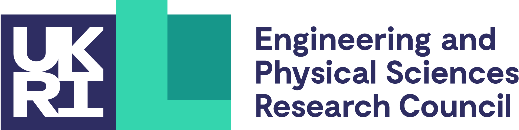 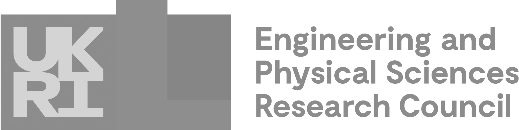 Hydrogen Permeation-type LIBS
Thermometer
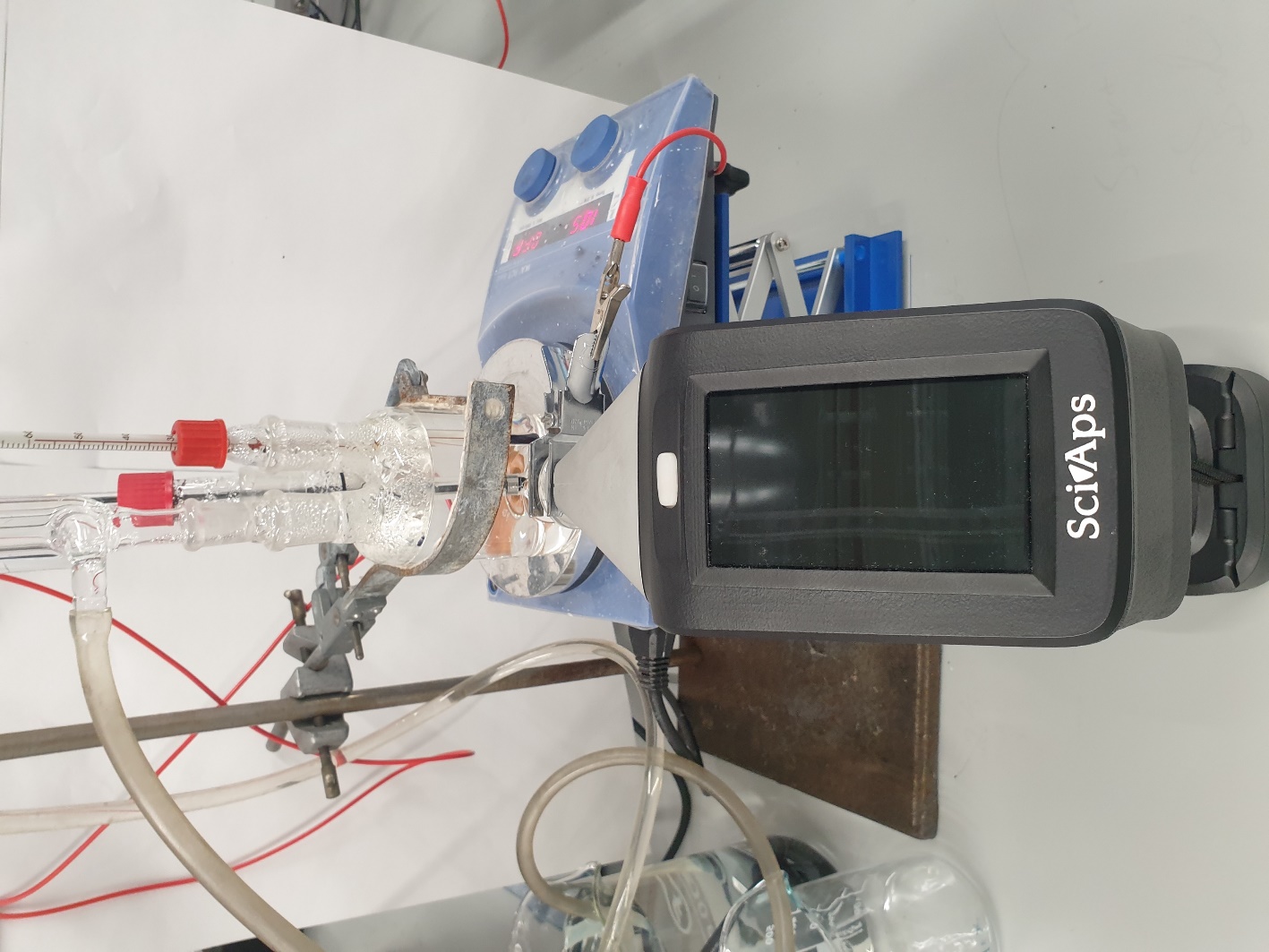 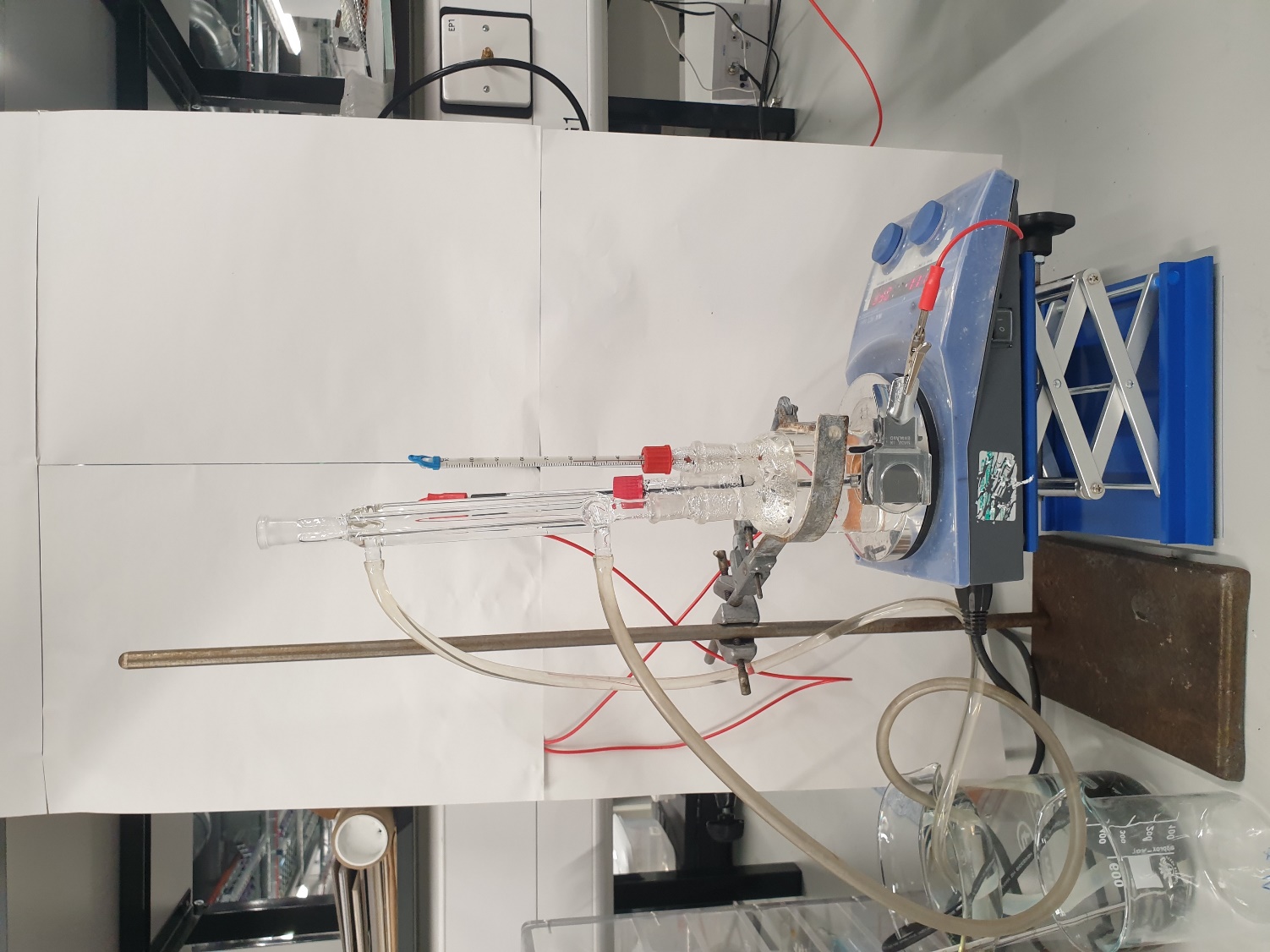 Reflux condenser
Heating (80°C)
SciAps Z300 handheld LIBS

1064 Nd-YAG laser
5-6mJ pulse-1
1 shot per location
2 locations
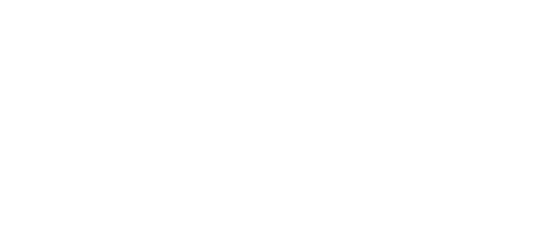 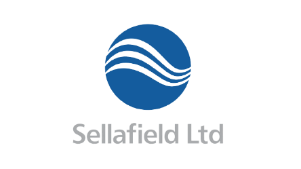 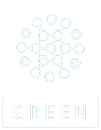 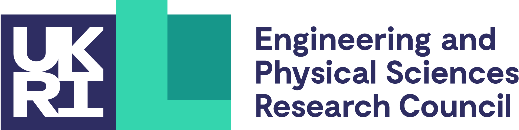 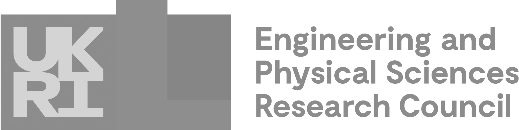 Hydrogen Permeation-type LIBS
Intensity = 0.1058[H] + 0.1049
??
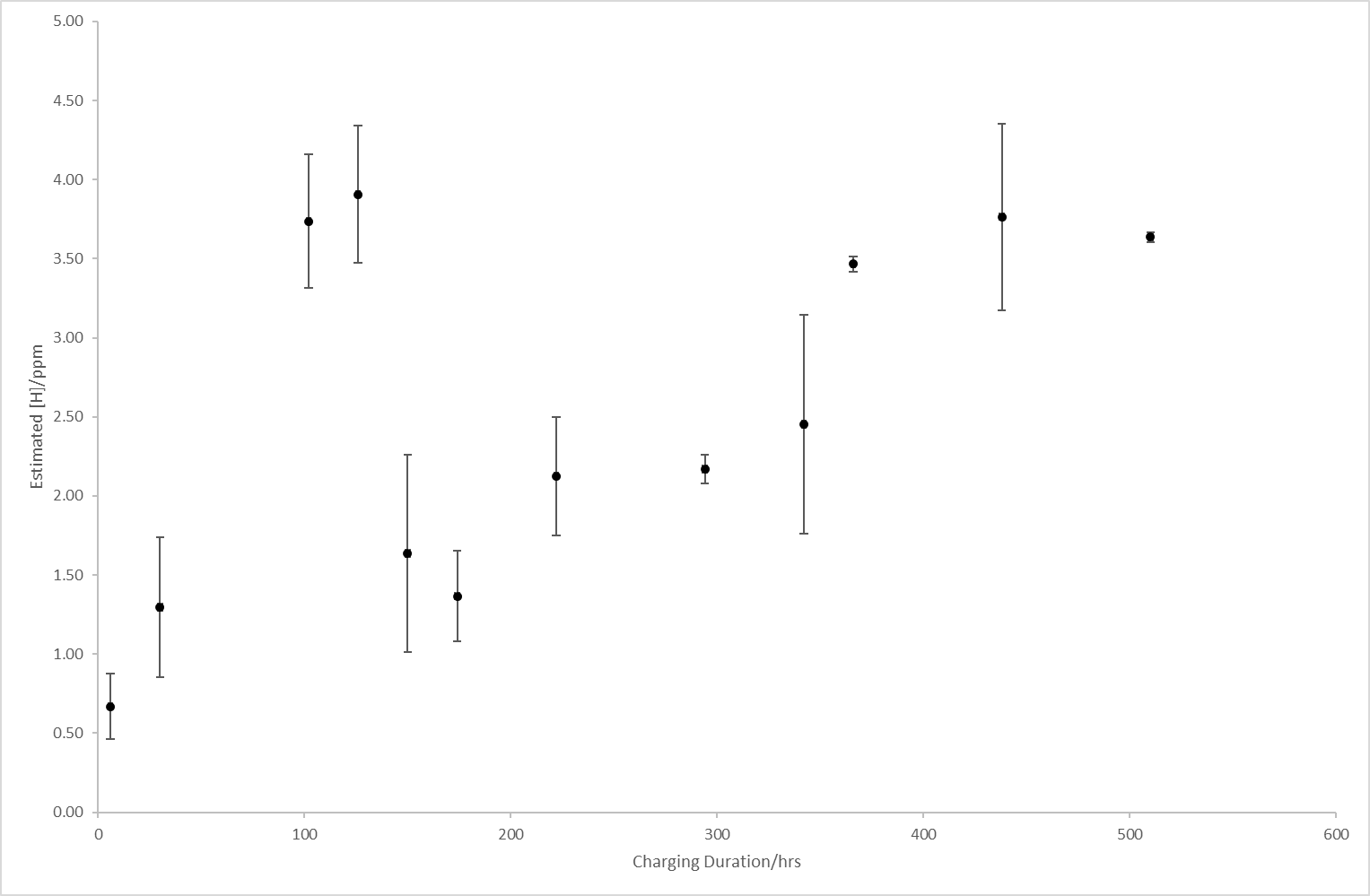 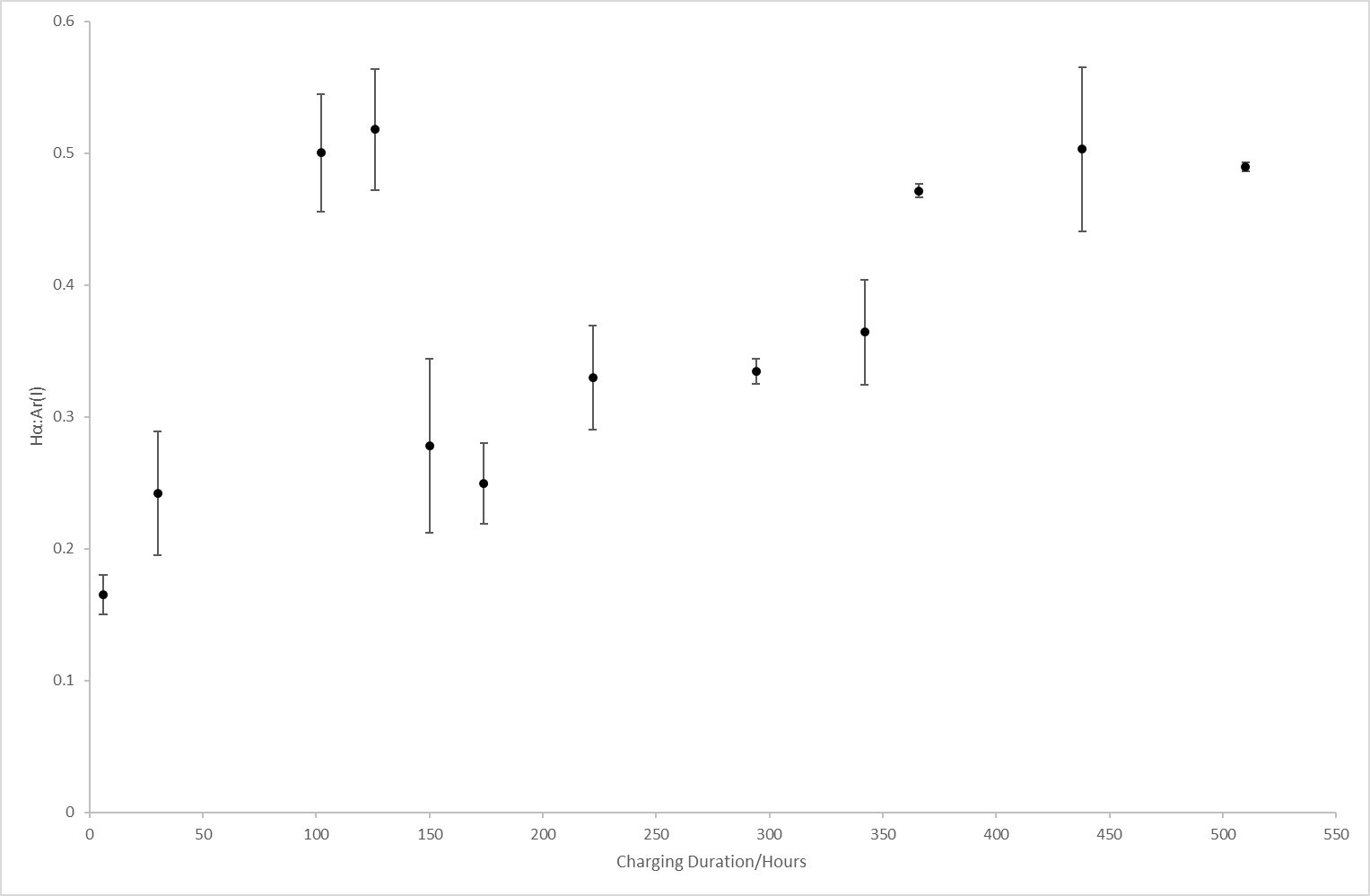 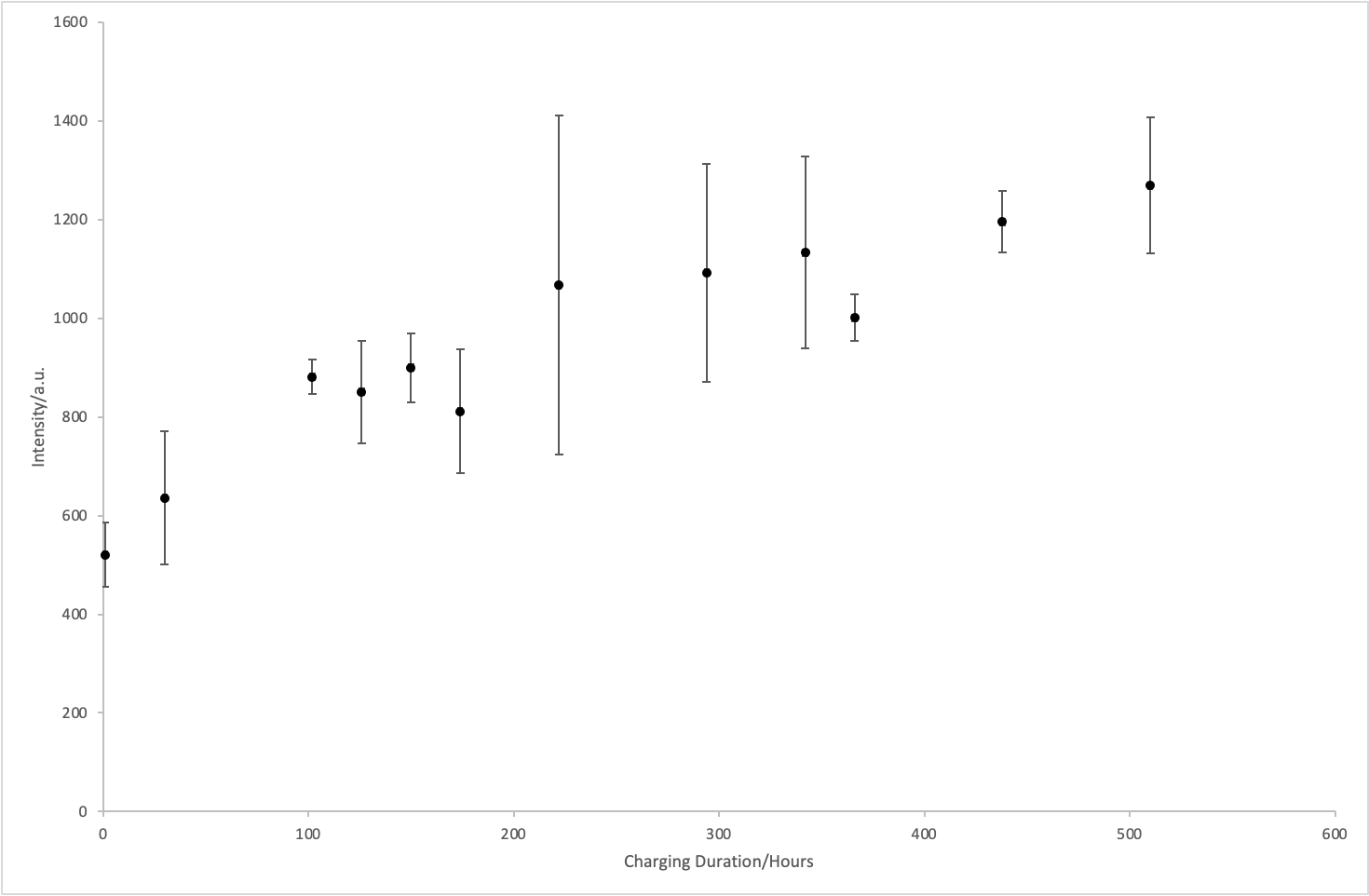 ??
Normalise to Ar(I) at 763.5nm
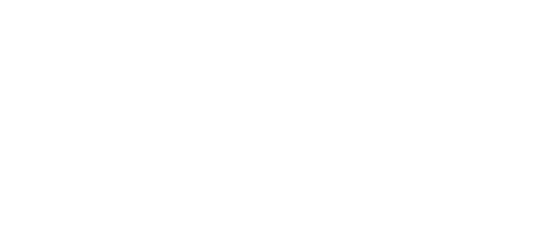 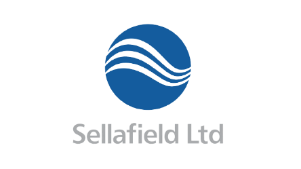 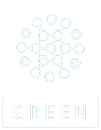 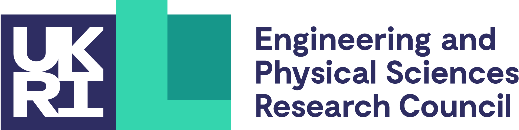 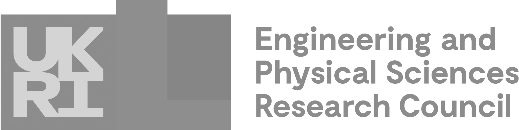 Cumulative Shot Hydrogen Analysis
To investigate the efficacy of multi-shot/depth profiling LIBS for hydrogen analysis
LIBScan 100 Ultra
Hydrogen stainless steel calibration standards (6.23ppm – LECO DH603; 2.3ppm, 0.95ppm – SciLab Eltra OH)
30 consecutive shots per sample
Resolution < 0.5mm
140mJ, 1Hz laser pulse
Hα peak at 656.25nm normalised to Fe(I) line at 495.75nm
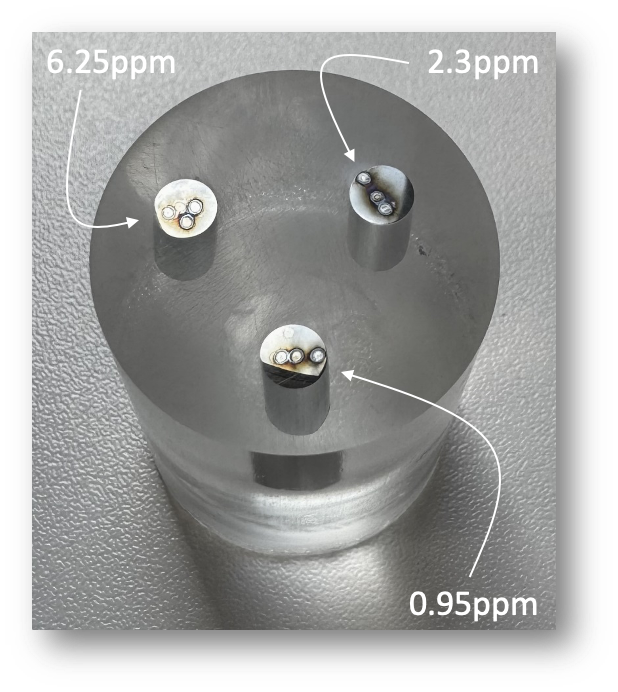 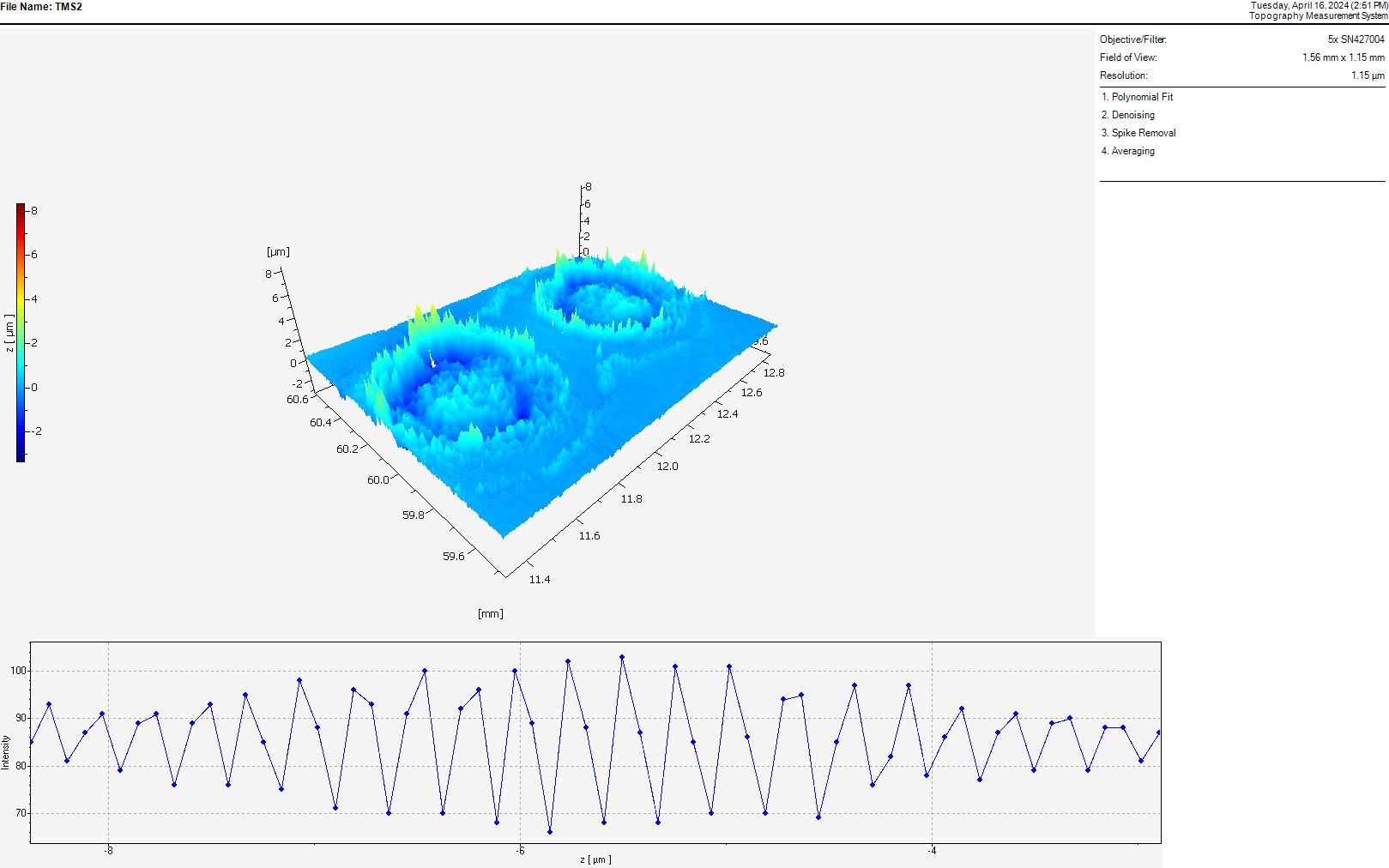 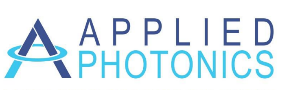 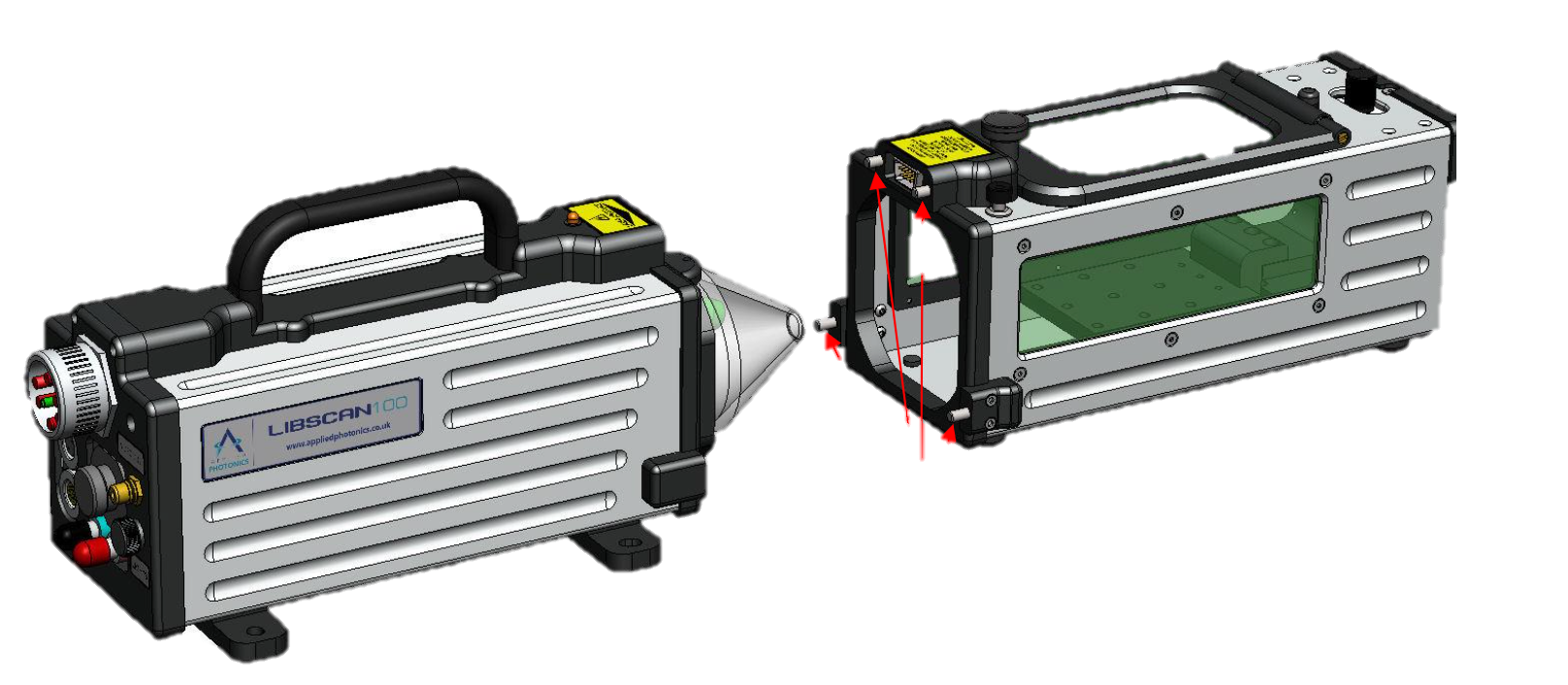 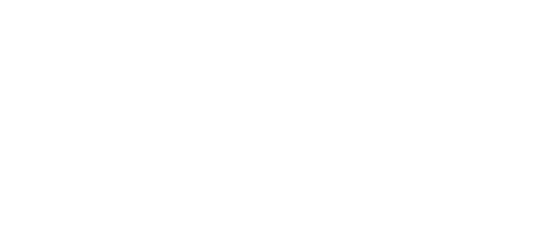 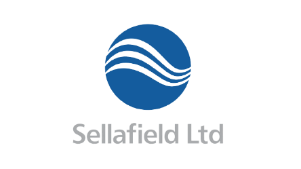 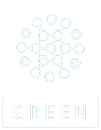 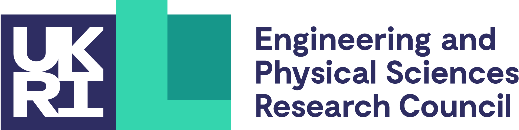 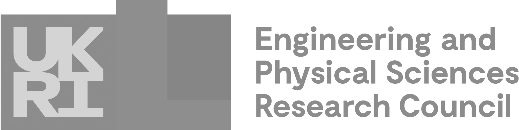 Cumulative Shot Hydrogen Analysis
High initial normalised intensities
Large variance in errors
Increased scattering of incident and re-emitted light?
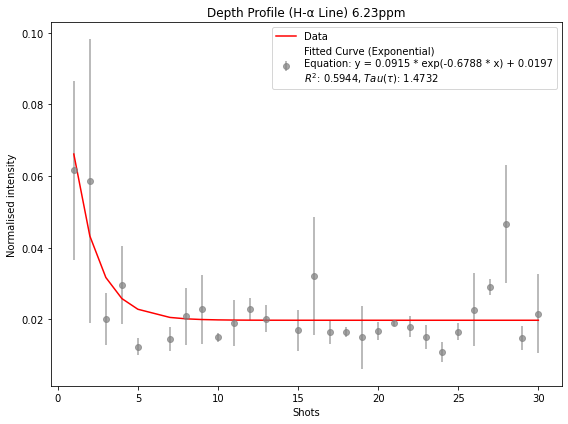 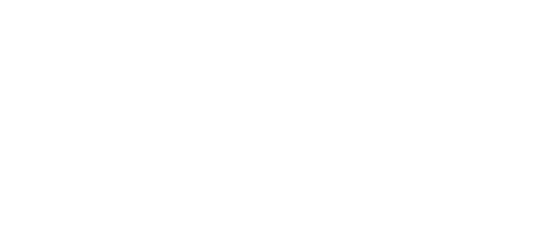 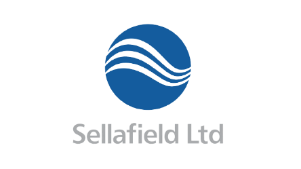 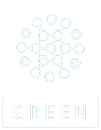 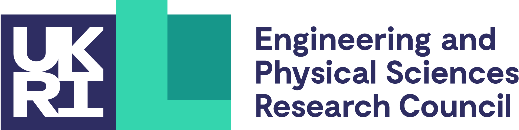 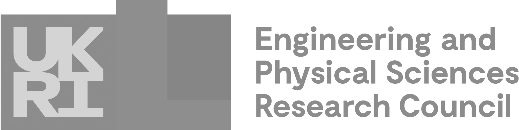 Cumulative Shot Hydrogen Analysis
High initial normalised intensities
Large variance in errors
Increased scattering of incident and re-emitted light?
General decrease in intensity
H depletion and enrichment (at greater depths?)
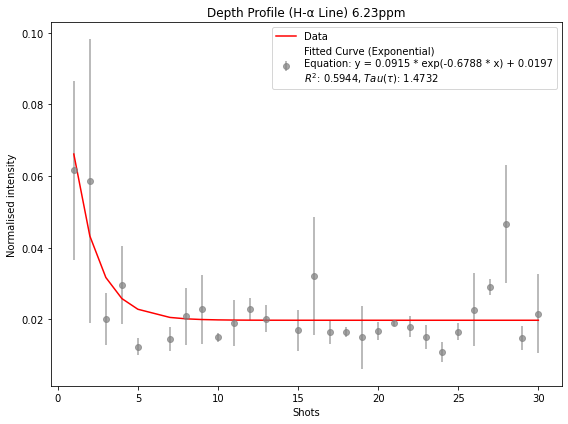 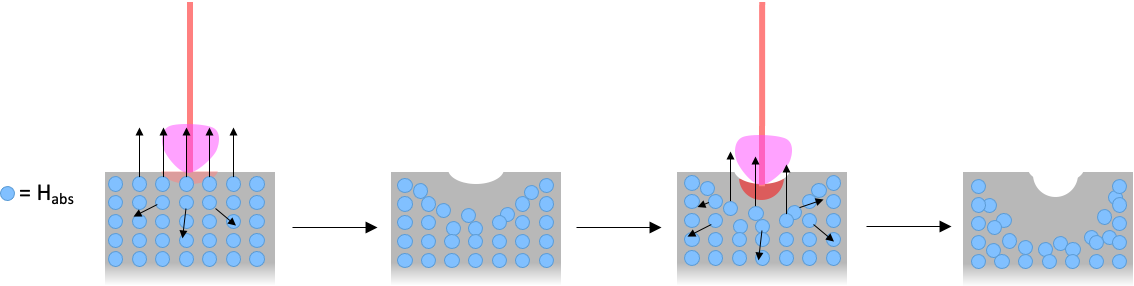 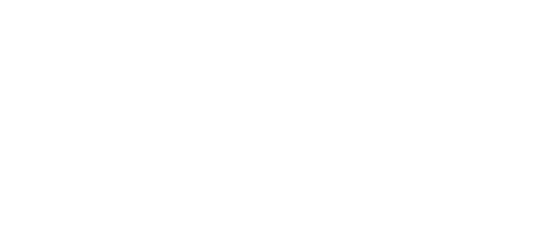 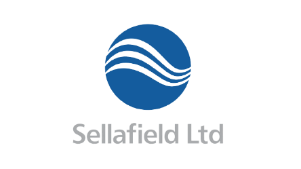 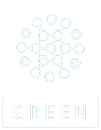 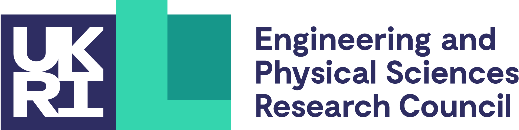 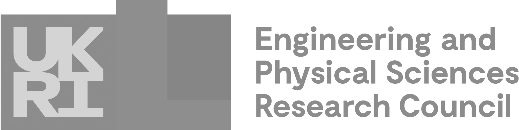 Conclusions
Hydrogen detection with LIBS still being refined
Rapid (<5s), local (<<0.5mm) and in-situ H detection possible. Normalisation techniques still being explored…
Standardisation possible, yet still room to improve (global standardisation of a local technique)
Cumulative shots reveal some “movement” of H atoms within steel standard matrix
Devanathan-type LIBS possible – cannot expect a classical permeation curve just yet!
NEXT STEPS:
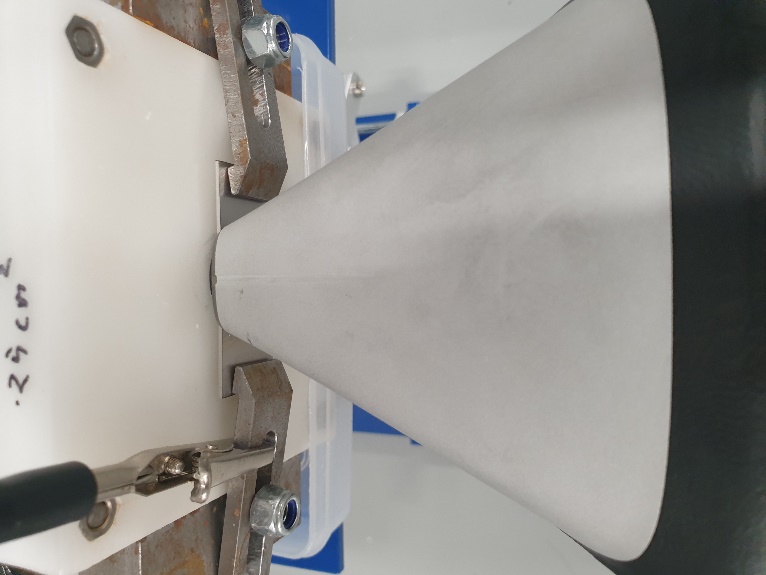 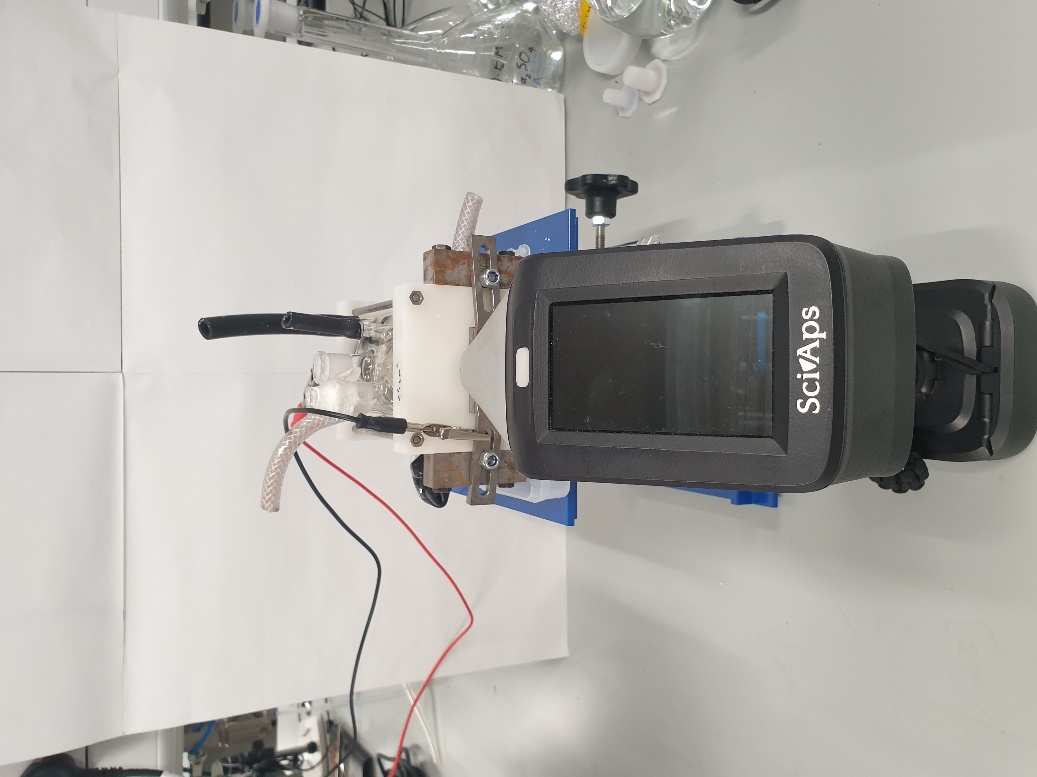 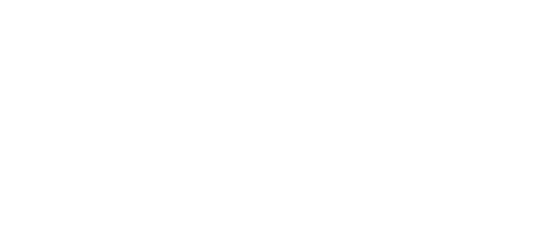 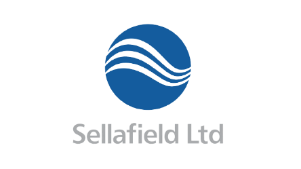 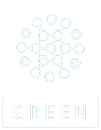 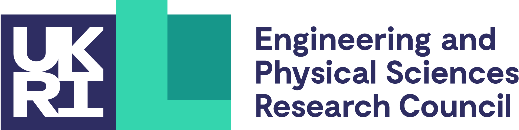 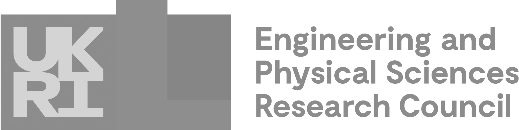 Thank you for listening
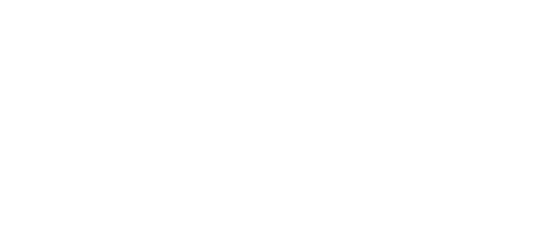 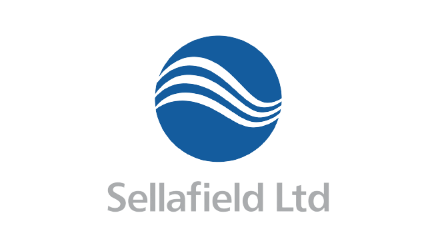 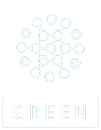 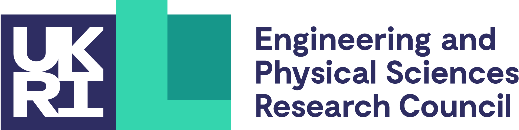 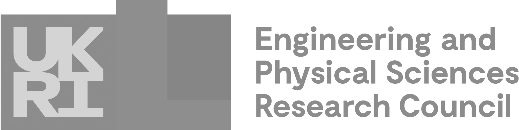 Cumulative Shot Hydrogen Analysis
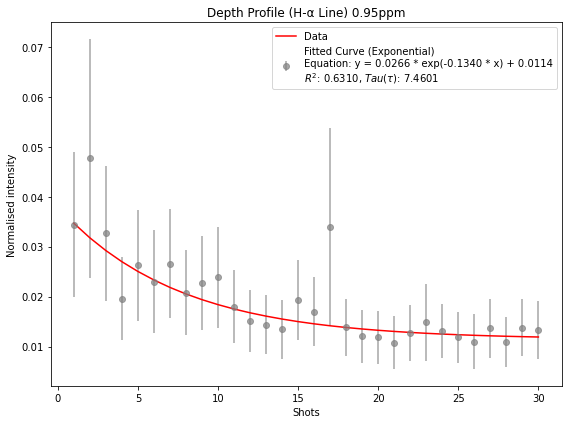 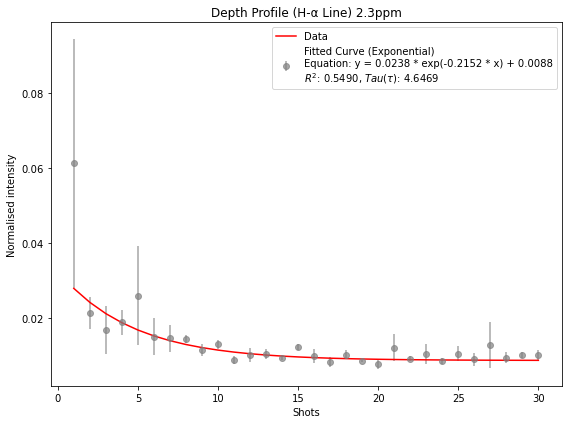 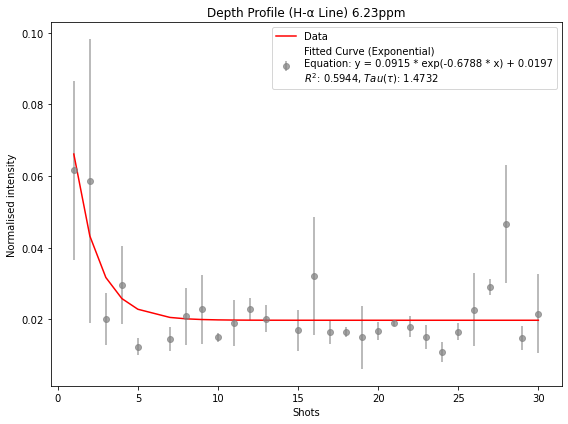 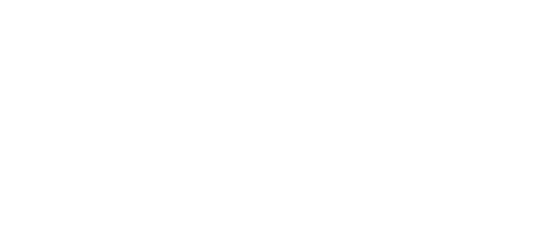 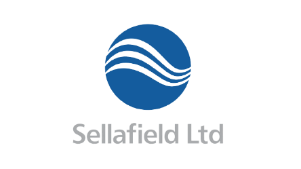 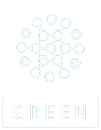 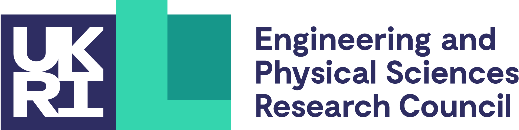 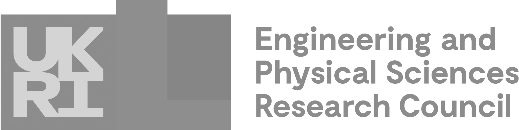